Workshop for Hospitality Officers and Porters in Halls of Residence
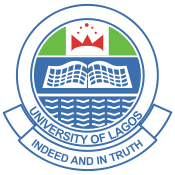 Oloyede, M. Adeola Ph.D.
Deputy Dean I, Student Affairs 
University of Lagos
Who is a Hospitality Officer or a Porter
Someone responsible for assisting guests in making sure they have a pleasant stay at various hospitality establishments.
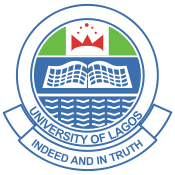 25-Nov-22
Dr. A.M. Oloyede, Deputy Dean I, University of Lagos, Nigeria
2
As Hospitality officer or a porter, you deal directly with the future leaders of this country who are presently studying in this university. So good human relations matter a lot.
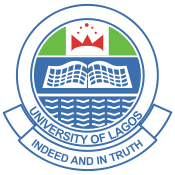 25-Nov-22
Dr. A.M. Oloyede, Deputy Dean I, University of Lagos, Nigeria
3
Most pertinent
The first and most important is  safety of the students. 

The other is, recognizing there are a lot of people living close together, we all need to regulate their behaviour for the good of the university community as a whole
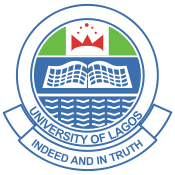 25-Nov-22
Dr. A.M. Oloyede, Deputy Dean I, University of Lagos, Nigeria
4
EXISTING SYSTEM
The existing system is manual based and need lot of efforts and
 consume enough time. In the existing system we can apply for the
 hostels online but the allotment processes are done manually.
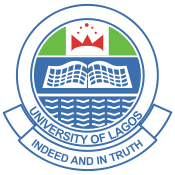 25-Nov-22
Dr. A.M. Oloyede, Deputy Dean I, University of Lagos, Nigeria
5
It includes Managing; 
The hostel details, 
Room details, 
Student records, 
Room allocation 
Janitorial services monitoring 
Student checks in and check out.
Monitoring Visitors and Guest register.
Room evacuation. 
Security and STUDENTS WELFARE
Maintaining safety standards of facilities
Appropriate arrangements for students with disabilities.
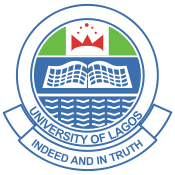 25-Nov-22
Dr. A.M. Oloyede, Deputy Dean I, University of Lagos, Nigeria
6
WHAT YOU ALLOW 
IS WHAT WILL CONTINUE
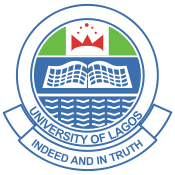 25-Nov-22
Dr. A.M. Oloyede, Deputy Dean I, University of Lagos, Nigeria
7
Responsibilities
Porters should ensure that all rooms contained: Bed,  Table / Desk, chair, Waste Bin and Wardrobe.
Inventories are attached to the room which must be checked, signed and returned to the Hospitality officer . 
Furniture  must not be moved from one room to another, or put in corridors, or moved outside the building.
All students must be reminded that many other people will have to live in the room after their occupancy .
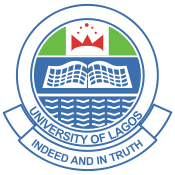 25-Nov-22
Dr. A.M. Oloyede, Deputy Dean I, University of Lagos, Nigeria
8
Responsibilities contd…
Porters must possess Conflict resolutions capability 

For fire safety reasons, Porters must prevent students from cooking in the room (including the use of mini ovens,  sandwich makers, toasters or similar) is strictly prohibited. 
Large items (e.g. armchairs, beds, sofas, pianos and gym equipment, whether electrical or mechanical) are not permitted.
Students should speak to the Hospitality Officer in advance about any additional items prior to getting formal permission to bring it. Permission will need to be granted by Dean of student affairs. Unauthorised items will need to be removed and if porters have to undertake the removal students will be charged the cost of labour.
25-Nov-22
Dr. A.M. Oloyede, Deputy Dean I, University of Lagos, Nigeria
9
Student’s Personal Effects
Porters should advise students to  bring their bed linen, pillows and duvets, cutlery, broom etc. Also, the following items may be used in rooms:  table lamps, laptops or similar audio equipment, computers and related peripheral equipment, clocks etc.
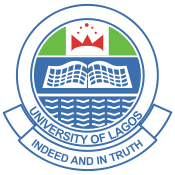 25-Nov-22
Dr. A.M. Oloyede, Deputy Dean I, University of Lagos, Nigeria
10
Students personal possessions are their own responsibility. They are not covered by the university insurance, nor can the University accept responsibility for any loss or damage. 
Students are not allowed to keep pets of any kind in any part of the University
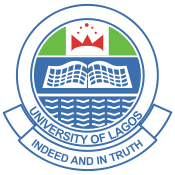 25-Nov-22
Dr. A.M. Oloyede, Deputy Dean I, University of Lagos, Nigeria
11
Posters, Notices and flags etc. are not to be displayed in room windows, on the doors of hostel rooms or elsewhere in the hostel, except on the appropriate notice boards and screens. All posters for public display must be authorised by the Porters.
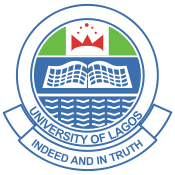 25-Nov-22
Dr. A.M. Oloyede, Deputy Dean I, University of Lagos, Nigeria
12
If students have an accident within hostel  premises, it should, at the earliest opportunity, be reported  to the Porters’ Lodge. If necessary, arrangements will be made for the appropriate treatment at medical Centre and afterwards report made to the Dean
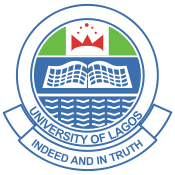 25-Nov-22
Dr. A.M. Oloyede, Deputy Dean I, University of Lagos, Nigeria
13
Students are issued room keys. Porters should instruct students to keep key safe. Charges will be levied to cover the cost of replacement. These will not be reimbursed if the key is returned after the cost of replacement has been incurred.
 
Co-habitation in room , or sub-letting of rooms (whether or not for remuneration) is not permitted and may lead to the forfeiture of the entitlement to remain in the university accommodation. Defaulters will be punished
25-Nov-22
Dr. A.M. Oloyede, Deputy Dean I, University of Lagos, Nigeria
14
For safety reasons, no cooking or heating appliances  may be used in the room.
All electrical appliances must be registered with the porter before admittance into the room.
Once items are approved and registered, a registration sticker for each item should be provided. Any item without a sticker showing registration will be removed
Firearms (including airguns, starting pistols or imitations), ammunition, knives, explosives or inflammable substances such as petrol may not, under any circumstances, be stored in rooms or hall premises. 
Fireworks are also banned from University premises.
25-Nov-22
Dr. A.M. Oloyede, Deputy Dean I, University of Lagos, Nigeria
15
Students with disabilities
The University endeavours to make appropriate arrangements for students with disabilities. Any student with a disability is urged to contact the DSA  well in advance of coming into residence, so that any special needs can be discussed. 

Proposing New office ;  University’s Disability Adviser
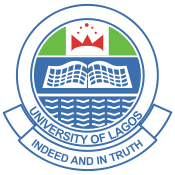 25-Nov-22
Dr. A.M. Oloyede, Deputy Dean I, University of Lagos, Nigeria
16
Guests
Occasional guests are permitted in rooms within the stipulated period

Overnight Guests are Not allowed in Halls of residence in  university of Lagos

While in residence, students room is students’ home. Everybody – staff, Fellows, and other students – should respect students’ right to privacy.
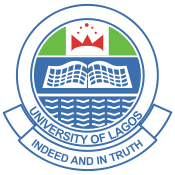 25-Nov-22
Dr. A.M. Oloyede, Deputy Dean I, University of Lagos, Nigeria
17
Porters/Staff Access to Rooms
It may be necessary for a Hospitality Officer, Porter or member of staff to gain access to student’s room as a matter of urgency, whether or not he is present. For example, there might be a potential danger to people or to the fabric of the building; or people from outside the room, such as window cleaners or electrical contractors, may need to carry out approved work; or a university officer or staff member may need access in order to perform their duties. Whenever practicable and reasonable, an attempt will be made to arrange a mutually convenient time, but if the matter is urgent, access must be granted without undue delay. All staff wear identifying badges or uniform, and visiting contractors should have temporary passes. Porters and other staff accessing rooms will leave a form explaining the reason for entry, with the date and time.
25-Nov-22
Dr. A.M. Oloyede, Deputy Dean I, University of Lagos, Nigeria
18
Kitchenette
Cooking is not allowed in rooms  because of hazards to personal and group safety, and the risk of damage to furnishings and fittings. 

All cooking should be done in the kitchenette
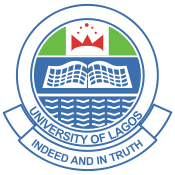 25-Nov-22
Dr. A.M. Oloyede, Deputy Dean I, University of Lagos, Nigeria
19
Cleaning
Janitorial services provided for every area in the hall except rooms
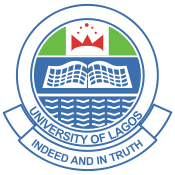 25-Nov-22
Dr. A.M. Oloyede, Deputy Dean I, University of Lagos, Nigeria
20
FIRE SAFETY
Fire is probably the biggest single danger in multiple-occupancy buildings.
Failure to observe the University’s fire regulations and procedures can have potentially catastrophic consequences, for students and many others. 
Porters should make students  aware of potential dangers and follow some basic guidelines: 
• Familiarise them with escape routes and assembly points.
• Enjoin them to Take care when cooking. Never leave cooking unattended. 
• Cooking in their room is strictly prohibited. 
• The use of  candles or other naked flames or other forms of incense is also strictly prohibited. 
• It is a criminal offence to tamper with the fire detection and alarm systems, or with fire extinguishers. 
• If you know of a damaged or missing fire extinguisher, please alert the Porter. 
• Always keep flammable materials (clothes, books, papers etc.) away from heat sources such as kettles and light bulbs. 
• Do not leave washing to dry in fire escapes, or obstruct them in any way.
25-Nov-22
Dr. A.M. Oloyede, Deputy Dean I, University of Lagos, Nigeria
21
Fire Drills
The Hospitality officer is responsible for arranging fire drills
 for each hostel. Generally, drills will take place once a Term.

Porter should paste a set of Fire Instructions behind the door in every room; and inscribe in them boldly. Read them.
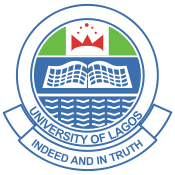 25-Nov-22
Dr. A.M. Oloyede, Deputy Dean I, University of Lagos, Nigeria
22
GOOD NEIGHBOUR POLICY
Porters must ensure that Students are mindful of the proximity of neighbours both in their rooms and within the hostel. 
The University takes a particularly serious view of student misbehaviour which inconveniences other members of the room or hostel. 
In particular, students should be mindful of creating noise nuisance at unsociable hours.  As a rule, noise should be reduced after 10pm and extinguished after 11pm. In the morning, quiet should be maintained until at least 7am.
25-Nov-22
Dr. A.M. Oloyede, Deputy Dean I, University of Lagos, Nigeria
23
Access to Hostels
For security reasons the Hostel gates are currently closed between 12.00 midnight and 5.30 am. The gate is locked for security reasons
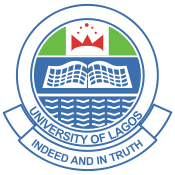 25-Nov-22
Dr. A.M. Oloyede, Deputy Dean I, University of Lagos, Nigeria
24
Building and Room Security
The university has installed security gates around the halls of residence to provide a greater degree of security. It is very important that these should be kept closed, and that any security information are not given to strangers or, indeed, any non-resident of the University.
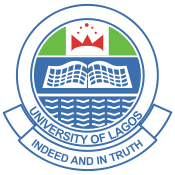 25-Nov-22
Dr. A.M. Oloyede, Deputy Dean I, University of Lagos, Nigeria
25
CCTV
CCTV cameras are used in all halls of residence to help safeguard the security of people and property. The live pictures are viewed, from time to time, by the Porters in order to detect any suspicious activity. 
Warning signs are in place at the Hall entrance to inform staff, students and members of the public that surveillance cameras are in operation. 
CCTV footage is retained  and stored in a secure location for a specified duration . It is then wiped clean if not required as evidence. 
Information derived from CCTV surveillance will only be used for security purposes, unless it leads to the discovery of an activity that the University could not reasonably be expected to ignore, for example, breaches of Health and Safety rules that put others at risk.
25-Nov-22
Dr. A.M. Oloyede, Deputy Dean I, University of Lagos, Nigeria
26
SECURITY
Unilag is generally a relatively safe environment. However, thefts and other intrusions do occasionally occur, and it is important that the Hospitality Officer enjoined the students to take all sensible precautions. 
Hospitality officers should offer an annual presentation on
 security to new students which they must attend.
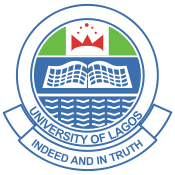 25-Nov-22
Dr. A.M. Oloyede, Deputy Dean I, University of Lagos, Nigeria
27
Security tips to the students
Never leave your wardrobe unlocked, even when you are in a nearby room, toilet or shower. 

Never let your keys out of your possession. 

Avoid leaving valuable items on view, especially in ground floor rooms. 

Never let people access your wardrobe unless you know them. 

If you live on the ground floor, never leave your room without locking the windows.
25-Nov-22
Dr. A.M. Oloyede, Deputy Dean I, University of Lagos, Nigeria
28
FEEDBACK AND COMPLAINTS
Students should make every effort to ensure that their property and its immediate surroundings are used in a manner that maintains it in the highest condition. Every attempt will be made to deal speedily and effectively with any complaints made about any matter of concern to students. Any minor concerns of a domestic nature which relate to accommodation faults or the non-functioning of some  facilities should be reported to the porter which would inturn inform the Hospitality officer for transmission to the  DSA.
25-Nov-22
Dr. A.M. Oloyede, Deputy Dean I, University of Lagos, Nigeria
29
General information
Students should be informed that If they  are concerned about any aspect of security, they should, in the first instance, draw it to the attention of the Porters.

Report all crimes and suspicious persons or incidents immediately to the Porters. Even if  in doubt, they should still do so. 

As part of the University’s policy on security, Porters should not disclose students’ room numbers to visitors. Students’ private telephone numbers will also be withheld. If the Porters are in possession of a student’s private telephone number they are however authorised to use it in order to inform the student that a visitor is asking for him or her at the Porters’ Lodge.
25-Nov-22
Dr. A.M. Oloyede, Deputy Dean I, University of Lagos, Nigeria
30
Smoking Policy
The university’s Smoking policy prohibits smoking or taking any illicit drug on hostel premises
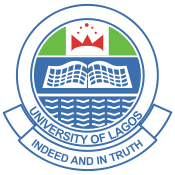 25-Nov-22
Dr. A.M. Oloyede, Deputy Dean I, University of Lagos, Nigeria
31
Important phalanges
Counselling unit

Medical Centre 

Security Unit
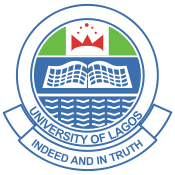 25-Nov-22
Dr. A.M. Oloyede, Deputy Dean I, University of Lagos, Nigeria
32
Note that the tongue is Human creative and destructive power’
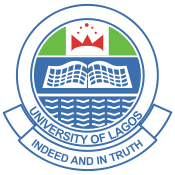 25-Nov-22
Dr. A.M. Oloyede, Deputy Dean I, University of Lagos, Nigeria
33
Do not treat people as bad as they are, treat them as good as you are.
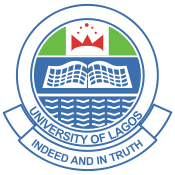 25-Nov-22
Dr. A.M. Oloyede, Deputy Dean I, University of Lagos, Nigeria
34
Thanks for Your Rapt Attention
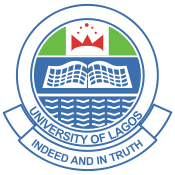 25-Nov-22
Dr. A.M. Oloyede, Deputy Dean I, University of Lagos, Nigeria
35